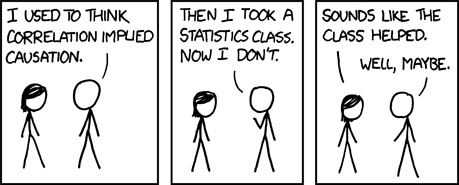 With each article, read and assess the methodology (what is good/what is dodgy?), ethics, generalizability and impact

Make notes of other points of interest

Share your article with others in your group
Read, analyse and discuss
What differences did you note between the different studies? How would you categorize them (old/new)?
 
What values do you see/are revealed through the passage of time and cultural change?

If you were to research the same concepts under investigation in the ‘Robber’s Cave’ and in the ‘Beauty Becomes a Social Problem’ studies, how would you go about it?
Larger discussion
Statistics!!!
The meanest part of AP Psychology
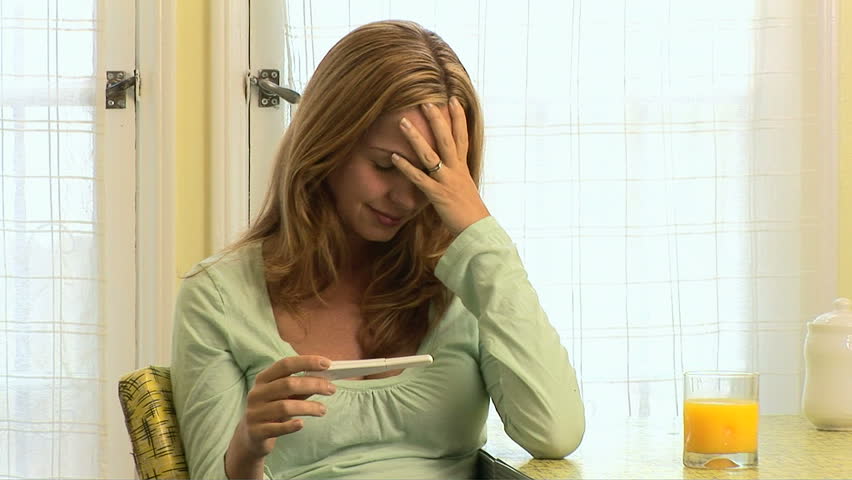 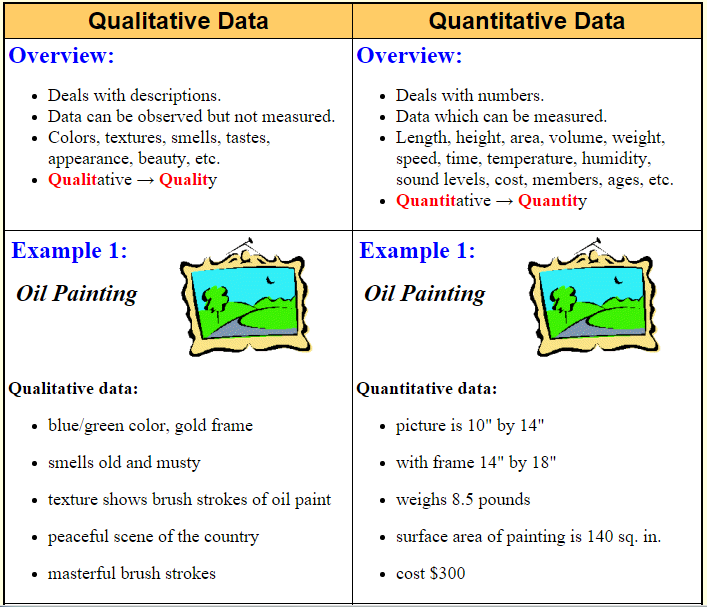 Qualitative
Quantitative
People are seen as individuals and this method allows researchers to gather subjective experiences of an event. 
This can provide a unique insider view of the research question 
This approach is less structured than a quantitative approach so unexpected results and insights can occur.
It’s concise, accurate and can be strictly controlled to ensure that the results are replicable and causation is demonstrated. 
Quantitative data also has predictive power -- research can be generalised 
It can also be a lot faster and easier to analyse than qualitative data.
Qualitative research gathers information that is not in numerical form 
diary entries, open-ended responses, unstructured interviews and unstructured observations). 
Qualitative data is typically descriptive data and is harder to analyze than quantitative data.

Quantitative data is in numerical form which can be put into categories, or in rank order, or calculated in units of measurement.  
Quantitative data limits participant responses but is easier to measure and calculate
Descriptive Statistics has the goal of summarizing data to communicate with it…to make it meaningful and comprehensible
Organizes data meaningfully
Includes calculating central tendencies and measures of variation
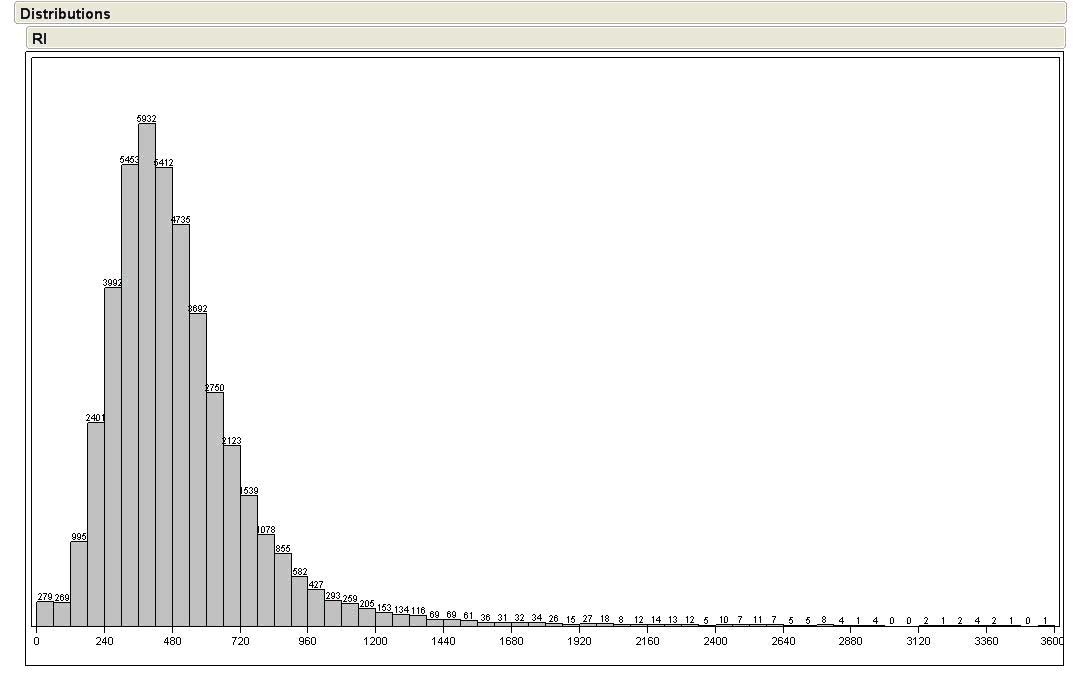 Descriptive Statistics
Histograms (bar graphs) are used to represent data but you need to be a careful consumer!
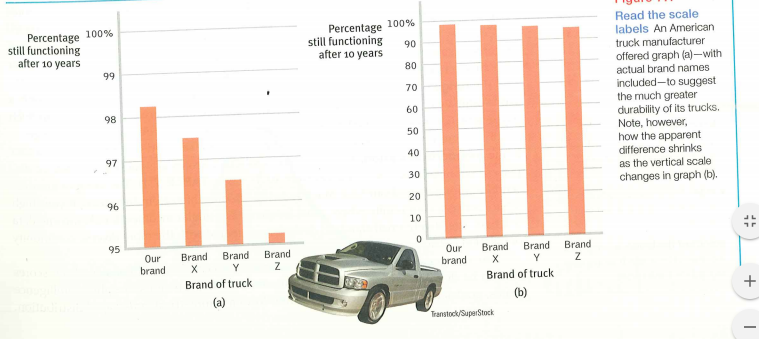 Dealing with Data: Central Tendency
Central Tendency is a way of capturing scores that are representative of a set of scores (distribution) 
Mean
Median
Mode
Central Tendency: The Mean
What most people mean by “average”

Sum of a set of numbers divided by the number of numbers in the set
We  denote the mean as
Central Tendency: The Mean
Central Tendency: The Mean
so if

then


n = the number of numbers in X  (in this case 10)
Keep in mind that X is a set of numbers and n is a single number
Central Tendency: The Median
The median is the middle point in a distribution; it separates the distribution into two equal halves
if X = [1,2,4,6,9,10,12,14,17]
then 9 is the median

if X = [1,2,4,6,9,10,11,12,14,17]
then 9.5 is the median; i.e., (9+10)/2

There are ways of dealing with repeated numbers in the centre of the distribution; e.g., if X = [1,2,4,6,9,10,10,10,10,11,12,14,17]
Central Tendency: The Mode
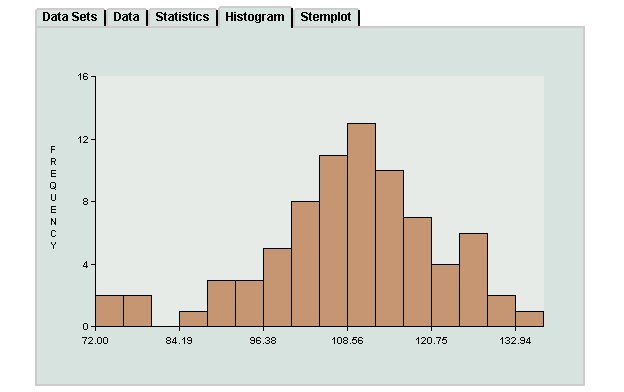 The mode is the most frequently occurring score in a distribution
if X = [1,2,4,6,6,6,8,10,12,14,17]
then 6 is the mode 
Distributions can be multi-modal
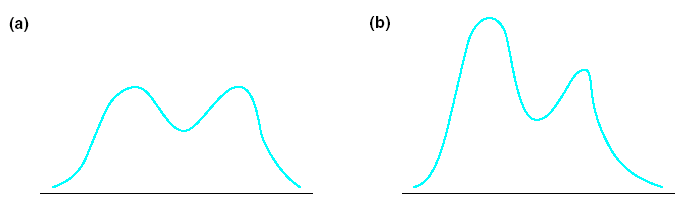 Two bimodal distributions
Be aware of outliers – those extreme scores which skew (distort) the data set!
Skewed data is asymmetrical and influences which measure of central tendency should be used
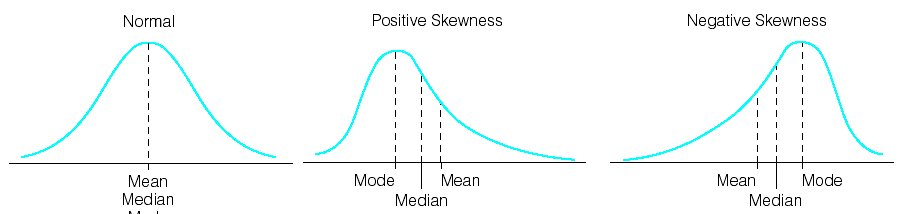 Skewed data
How do you decide what you need?
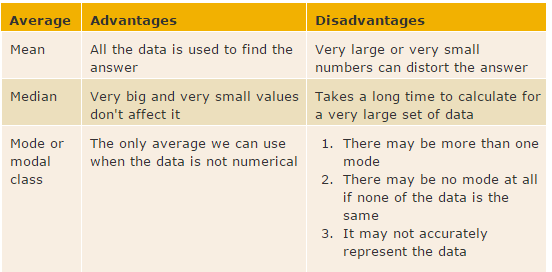 If your data set is skewed you do NOT want the mean, you want the median (could use mode but not as common)
Riley had many projects (all out of 100) and while he was in many ways a fine student, he was disorganized and would lose assignments. This meant that he had zeros when he otherwise would have a good score.

His teacher was tasked with reporting on his grades and discussing his progress with his parents. She is perplexed as to what would be the best way to describe his progress – help her!
Riley’s bad habits
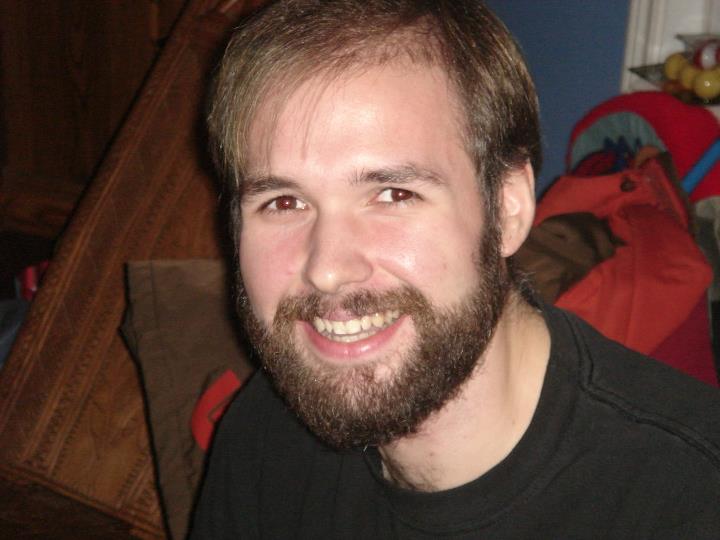 Riley’s scores:

90, 95, 0, 83, 89, 0, 95, 0, 89, 0, 95

What should his teacher use: the mean, the mode, or the median?

Mean: 57.82    Median:  89     Mode: 0
0, 0, 0, 0, 83, 89, 89, 90, 95, 95, 95
It is important to know how much variation there is in the data (how similar or diverse the scores are)
A mean from scores with low variability are more reliable than a mean from scores with high variability 

The range is the difference between the highest and the lowest score…easily calculated but not as informative as other measures
Measures of variance: Range
This is essentially a measure of how much scores vary around the mean 
The amount of variability impacts our ability to generalize from the data
If there is little variation in the data then the averages are more reliable
If the scores vary widely, then the averages are less reliable
Measures of variance: Standard Deviation
Standard Deviation
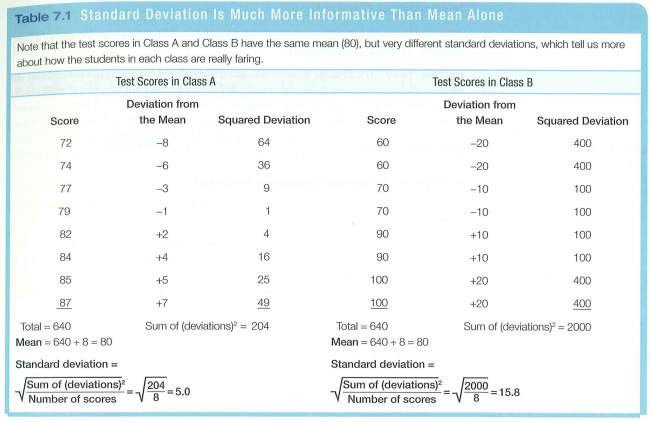 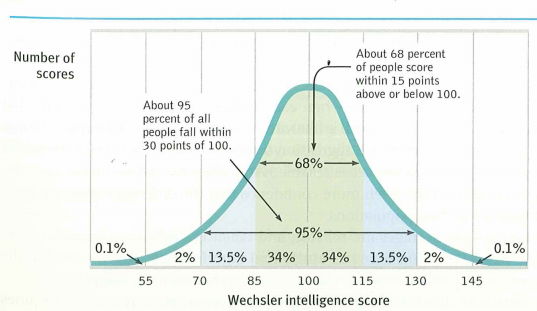 Normal curve
With Inferential statistics we are trying to reach conclusions that go beyond the immediate data (we are inferring) – we infer the probability of something being true for a population from a the sample data
Hence why
Representative samples are better than biased samples
Less variable observations are more reliable than those that are more variable
More cases are better than fewer
Inferential Statistics
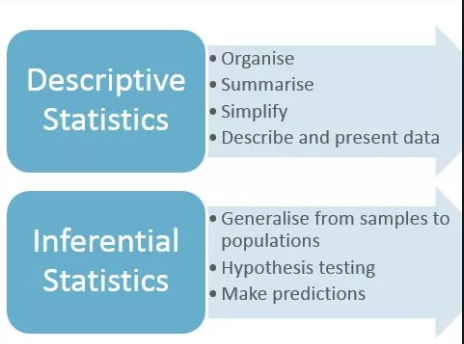 Statistical significance
The  likelihood that a result or relationship is caused by something other than mere random chance
We accept odds of 5 out of 100 that an observed result is due to chance as the standard (less than 5% chance)
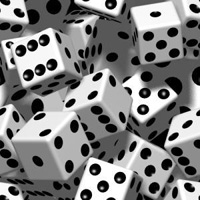 Significance
We give the WISC to 100 randomly selected pairs of siblings
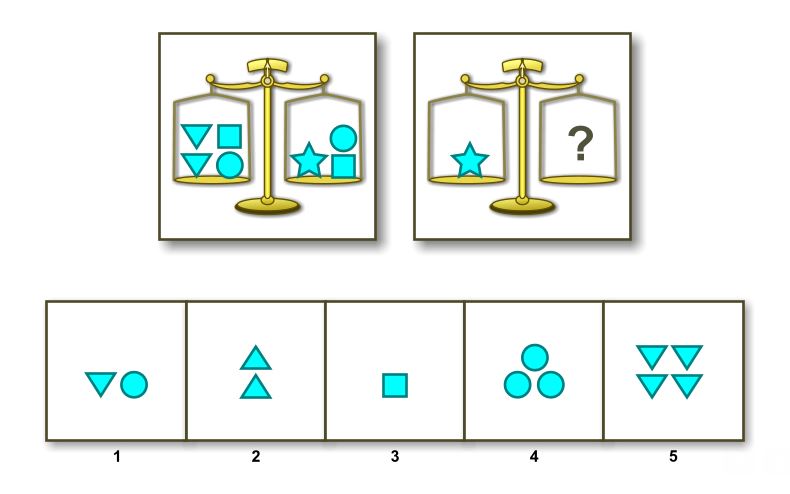 Hypothesis: Birth order affects intelligence scores, specifically older siblings score higher than younger siblings
If, in 5 or more of the 100  pairs  the younger siblings score as high or  higher than the older, we reject the hypothesis as false


If, on the other hand, in 2 or more of the 100 pairs of siblings, the younger sibling scored as high or higher than the older sibling then that would be significant
(this is where the older siblings scored higher than the younger siblings  98 times out of 100)
Statistical significance is not the same thing as importance
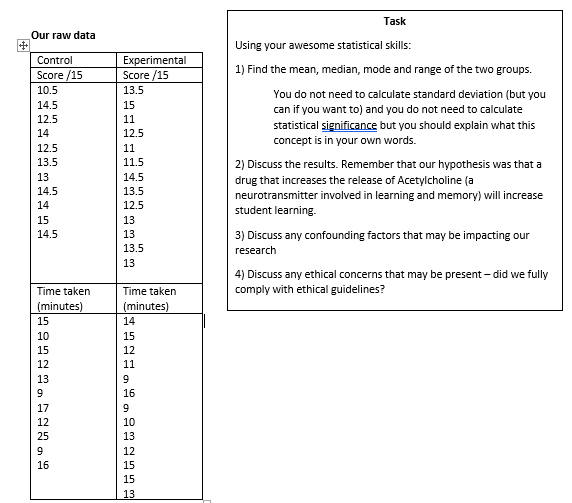 Let’s go back to our ACh study to practice!!!
A test is more than meets the eye
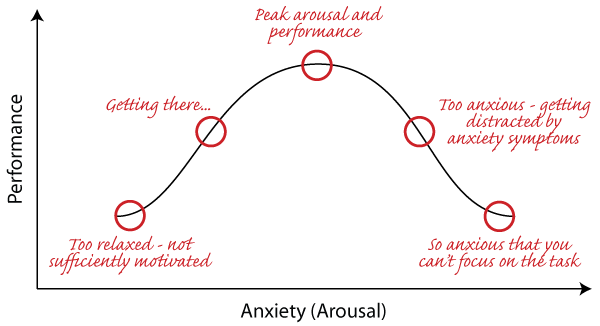 Victor Benassi gave his college psyc students frequent in-class quizzes.

Some had questions and answers (review) while others required students to produce the answers (self-testing)
Weeks later on the final exam, the students did much better on the material that was self-testing (75% correct) rather than mere review (51% correct)
An experiment to remember…